Lachen verboden!
Les 1
Doel van de les:
> Ik kan op basis van aanwijzingen voorspellingen doen over het boek en het schrijfdoel van
   de auteur bepalen.> Ik kan aangeven welke woorden eigenschappen van iemand kunnen zijn door de studiewijzer ‘hoort bij… want’ in te vullen.
> Ik kan voorspellen wat er met Job zal gebeuren in de toekomst.
> Ik kan voorspellen wat er met koning Koen gaat gebeuren.
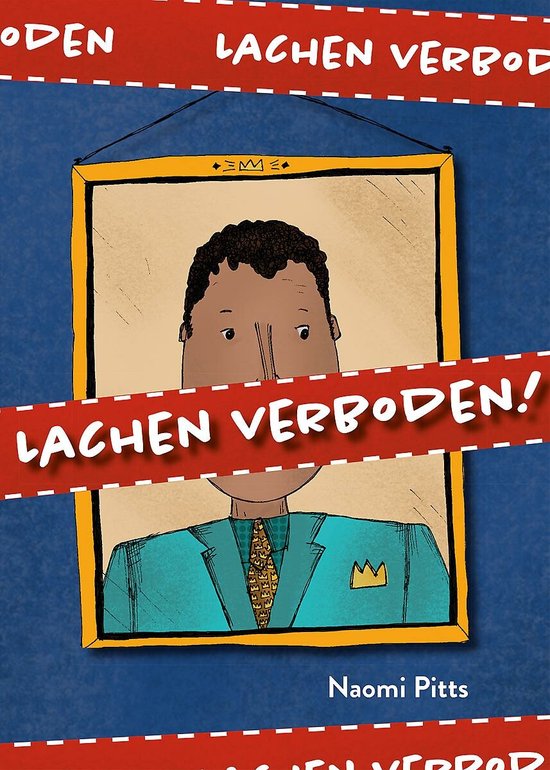 Copyright ©Success for All. Alle rechten voorbehouden
Les 1
Lachen verboden!
Stap 1: Voorspellen nieuw boek
Team	Gooi met de dobbelsteen	Beantwoord de vraag op de kaart (aanwijzingen boek)
	Teamantwoord
	
	10 minuten

Maatje	Wat is het doel van de schrijver?
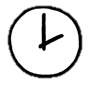 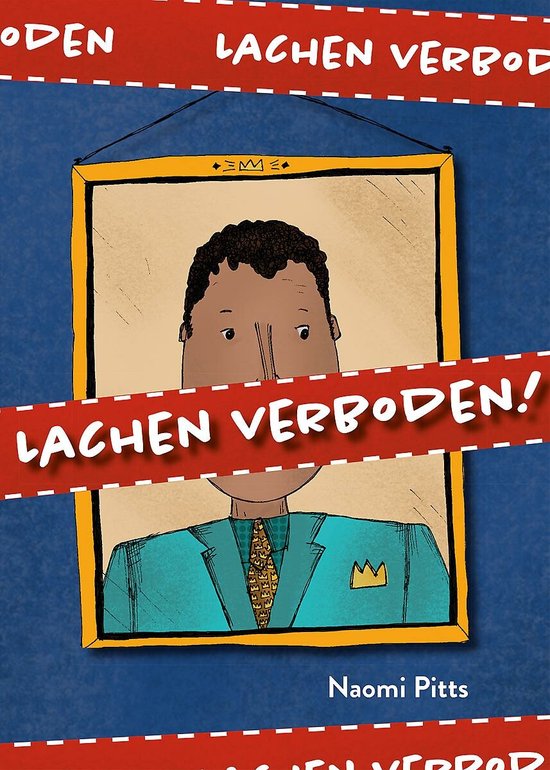 Copyright ©Success for All. Alle rechten voorbehouden
Les 1
Lachen verboden!
Stap 2: Woorden van de week
1.    onderdrukt (onderdrukken)
2.    specifiek(e)
3.    protesteren
4.    schrapt (schrappen)
5.	   zwoel(e)
6.    mysterieus
7.    kil
8.    knorrig
9.    sympathiek(e)
10.  fronzen (fronsen)
11.  het stokstaartje
12.  de kolibri(e)
Zelf	Schrijf de woorden op in de woordenlijst.
                        

	10 minuten


Klaar?	Woordenlijst aanvullen
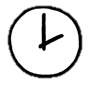 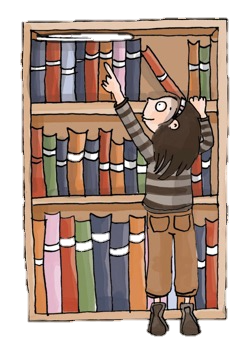 Copyright ©Success for All. Alle rechten voorbehouden
Les 1
Lachen verboden!
Stap 3: Lezen en voorspellen
Stap 4: Maatjeswerk/Teamwerk
Maatje	Memo’s vergelijken/verduidelijken

	5 minuten


Klaar?	Duolezen: blz. 18 t/m 20

Team	Teamopdrachten maken

	20 minuten

Groep	Samenwerking evalueren
	Opdrachten bespreken
Zelf	Lees de teamopdrachten
	goed door

Team	Plannen teamopdrachten
 	
Zelf	Lees blz. 7 t/m 20
	Memo’s plakken op 	aanwijzingen

	20 minuten

Klaar?	Woordenlijst aanvullen
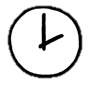 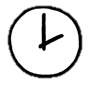 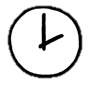 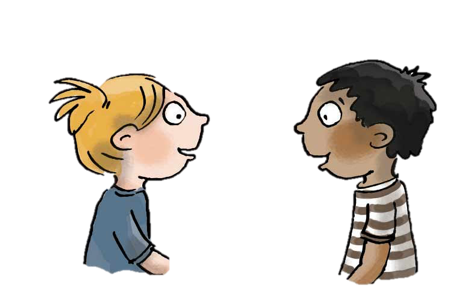 Copyright ©Success for All. Alle rechten voorbehouden
Les 1
Lachen verboden!
Stap 4: Terugblik en vooruitblik
Terugblik
> Samenwerkvaardigheid 
> Voorspellen nieuw boek
> Woorden van de week> Lezen en teamopdrachten > Punten en feedback

Vooruitblik:
> Woorden van de week
> Lezen en teamopdrachten
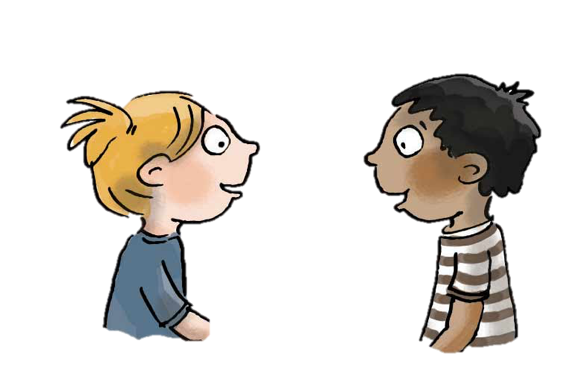 Copyright ©Success for All. Alle rechten voorbehouden
Les 2
Lachen verboden!
Doel van de les:
>  Ik kan voorspellen wat de reden is van waarom er niet meer gelachen mag worden in Schaterland.
> Ik kan voorspellen wat er gaat gebeuren als Job lacht op openbare plekken.
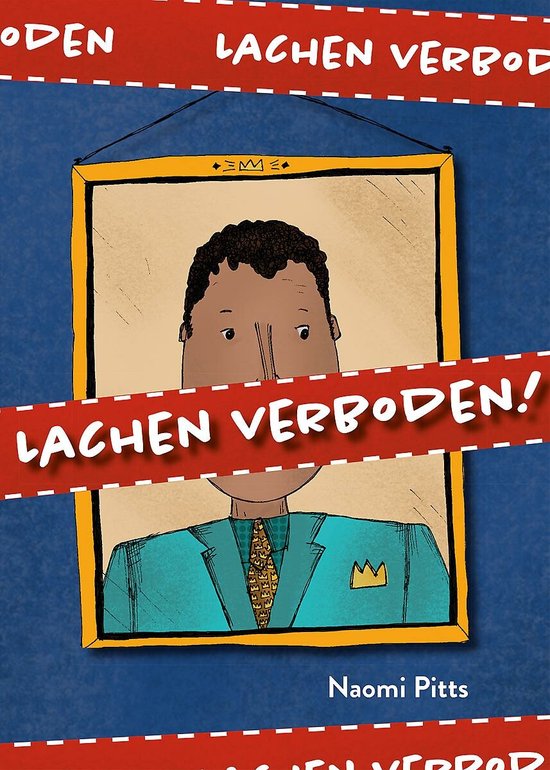 Copyright ©Success for All. Alle rechten voorbehouden
Les 2
Lachen verboden!
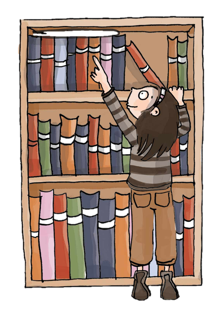 Stap 1:	Woorden van de week



Stap 2:	Lezen en voorspellen






Stap 3:	Maatjeswerk/Teamwerk
Team	Woorden 5 t/m 8

Klaar?	Woordenlijst verder invullen
Zelf	Lees bladzijde 21 t/m 27
	Memo’s plakken op aanwijzingen

	20 minuten

Klaar?	Woordenlijst
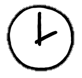 Maatje	Memo’s vergelijken/verduidelijken

	5 minuten

Klaar?	Duolezen bladzijde 25 t/m 27

Team	Teamopdrachten maken
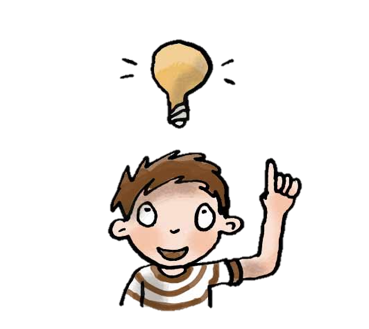 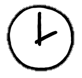 Copyright ©Success for All. Alle rechten voorbehouden
Les 2
Lachen verboden!
Stap 4: Terugblik en vooruitblik
Terugblik
> Woorden van de week
> Lezen en teamopdrachten > Punten en feedback
Vooruitblik
> Woorden van de week 
> Lezen en teamopdrachten
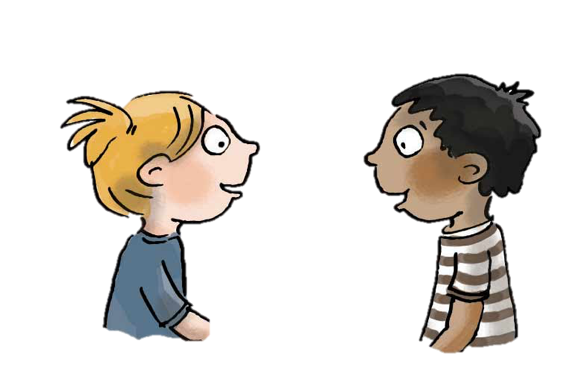 Copyright ©Success for All. Alle rechten voorbehouden
Les 3
Lachen verboden!
Doel van de les:
> Ik kan voorspellen hoe de confrontatie tussen Job en Bas Baas verder verloopt.
> Ik kan voorspellen wat Job zou kunnen doen om iedereen in het land weer aan het lachen te krijgen.
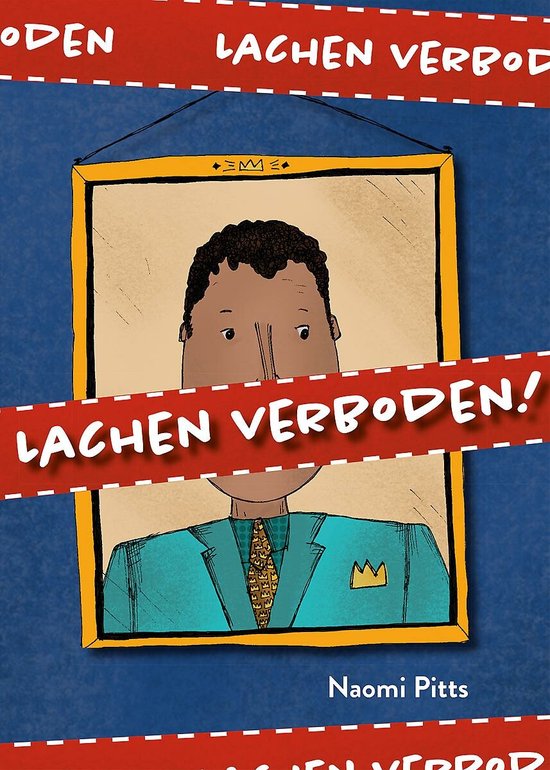 Copyright ©Success for All. Alle rechten voorbehouden
Les 3
Lachen verboden!
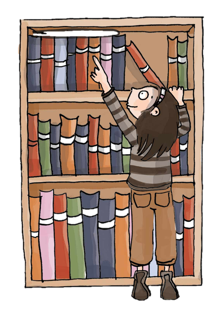 Stap 1:	Woorden van de week



Stap 2:	Lezen en voorspellen






Stap 3:	Maatjeswerk/Teamwerk
Team	Woorden 9 t/m 12

Klaar?	Woordenlijst verder invullen
Zelf	Lees bladzijde 28 t/m 37	Memo’s plakken op aanwijzingen

	20 minuten

Klaar?	Woordenlijst
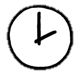 Maatje	Memo’s bespreken/verduidelijken

	5 minuten

Klaar?	Duolezen bladzijde 34 t/m 37

Team	 Teamopdrachten maken
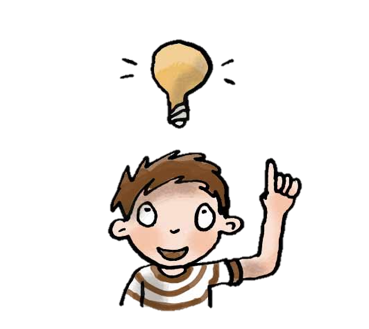 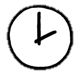 Copyright ©Success for All. Alle rechten voorbehouden
Les 3
Lachen verboden!
Stap 4: Terugblik en vooruitblik
Terugblik
> Woorden van de week> Lezen en teamopdrachten > Punten en feedback

Vooruitblik
> Toets
> Voorbereiden op de schrijfopdracht
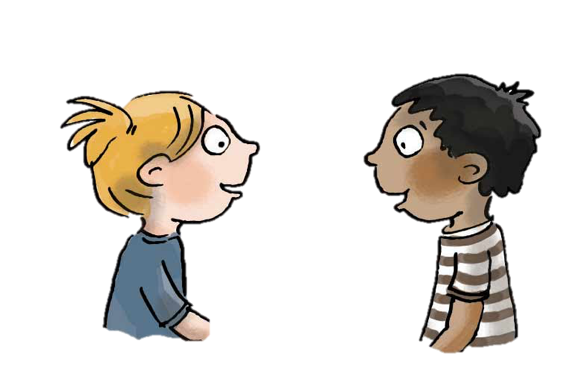 Copyright ©Success for All. Alle rechten voorbehouden
Les 4
Lachen verboden!
Doel van de les:
> Ik kan informatie uit een tekst halen.
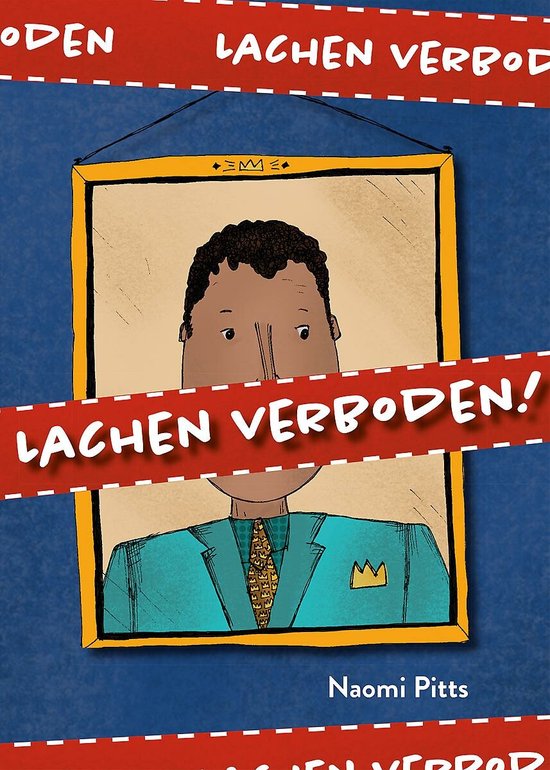 Copyright ©Success for All. Alle rechten voorbehouden
Les 4
Lachen verboden!
Stap 1:	Woorden van de week 




Stap 2:	Toets









Stap 3: Voorbereiding schrijfopdracht
Zelf	Oefenen voor de toets

	5 minuten
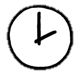 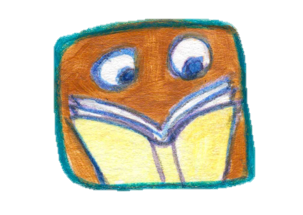 Zelf	Lezen blz. 38 t/m 45
	Toets maken

	20 minuten

Klaar?	Woordenlijst afmaken
	Stillezen

Groep	Toets nabespreken
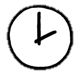 Zelf	Woorden uitknippen die gekoppeld 	kunnen worden aan een grappig thema.
Copyright ©Success for All. Alle rechten voorbehouden
Les 4
Lachen verboden!
Stap 4: Terugblik en vooruitblik
Terugblik
> Toets
> Voorbereiding op de schrijfopdracht
> Punten en feedback

Brain Game

Vooruitblik
> Schrijfopdracht
> Teamopdrachten afmaken
> Teamboekjes en woordenlijsten inleveren
> Team van de week
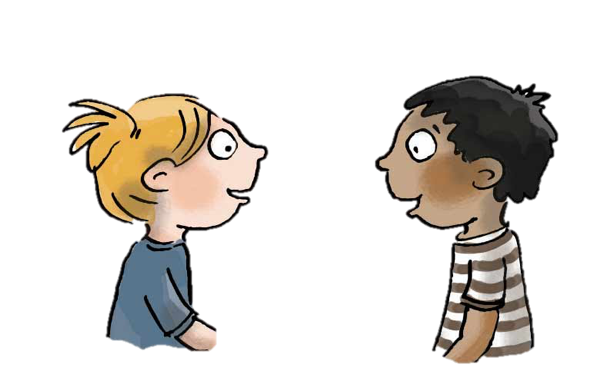 Copyright ©Success for All. Alle rechten voorbehouden
Les 5
Lachen verboden!
Doel van de les:
> Wij kunnen een gedicht over iets grappigs van uitgeknipte woorden maken.
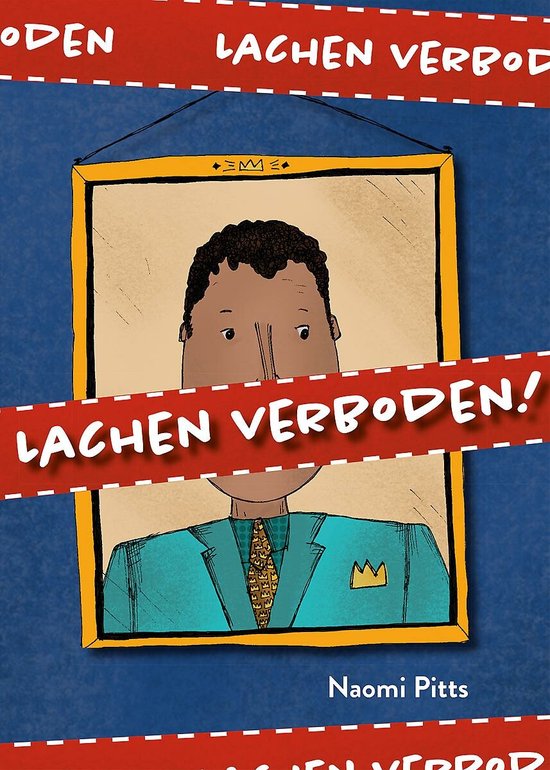 Copyright ©Success for All. Alle rechten voorbehouden
Les 5
Lachen verboden!
Stap 1: Woorden van de week
Stap 2: Schrijven
Zelf	Woordenlijst controleren


Klaar?	Inleveren woordenlijst
Opdracht	Lees afvinklijst door                        Knip grappige woorden uit
	Maak een gedicht

                        Maak de kladversie
	Maak de netversie

                        40 minuten

Klaar?	Een kader om het gedicht 	maken

Groep	Gedicht presenteren
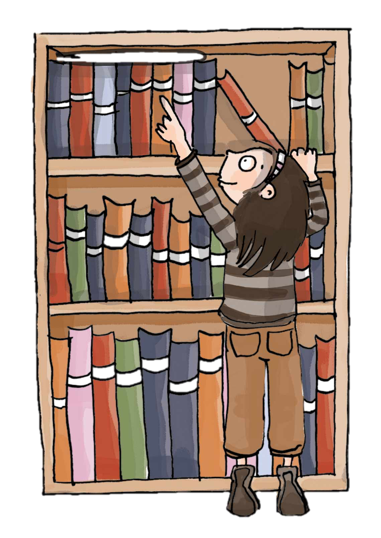 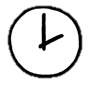 Copyright ©Success for All. Alle rechten voorbehouden
Les 5
Lachen verboden!
Stap 3: Terugblik en vooruitblik
Voorspelling
Schatkist

Terugblik
> Schrijfopdracht
> Inleveren woordenlijst en teamboekje 
> Samenwerken
> Punten en feedback
> Team van de week

Vooruitblik
> Verder lezen in:
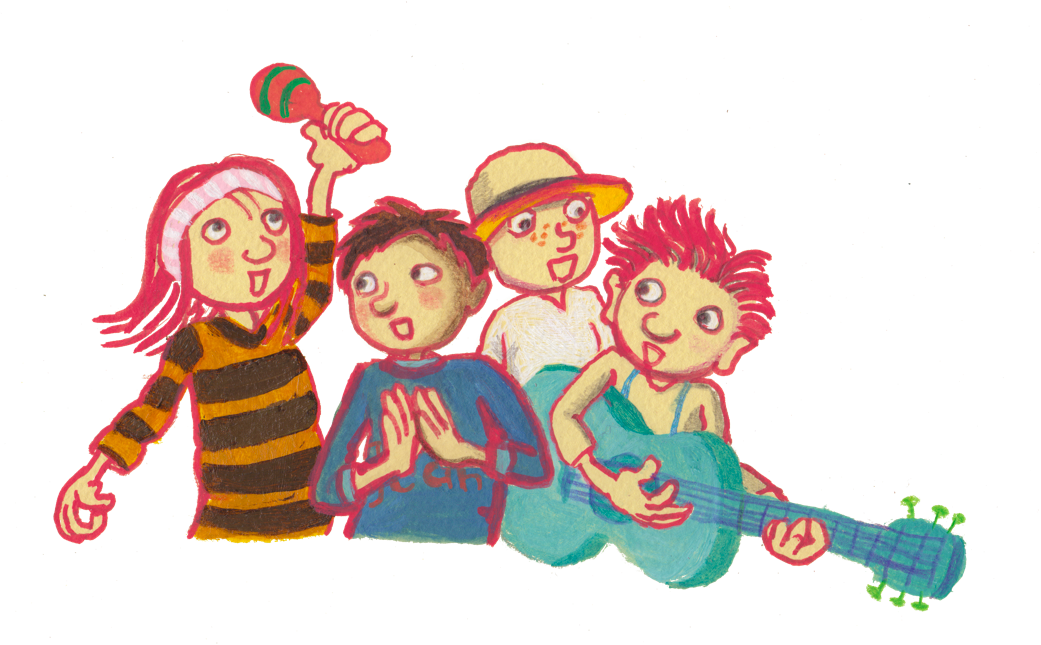 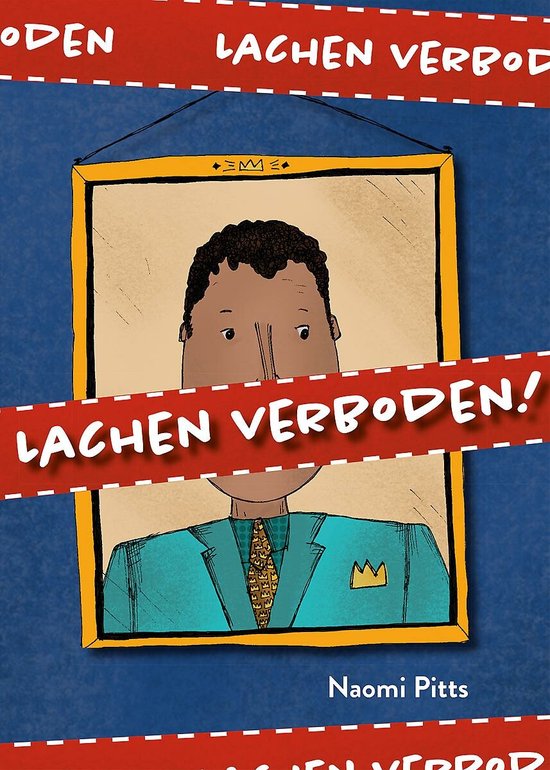 Copyright ©Success for All. Alle rechten voorbehouden